Тема: «Моё имя в моей семье».
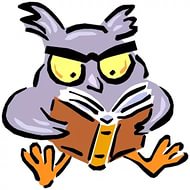 Выполнил работу:  
 Собкало Андрей
ученик 1 класса 
МБОУ СОШ №1 х. Маяк 
Руководитель:
учитель начальных классов                                               Мишкова Ирина Георгиевна
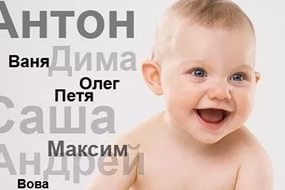 Цель работы: разобраться, в чем состоит тайна имени, и каково его значение в моей семье.
 Задачи своего исследования:
Узнать историю возникновения имени.
Попытаться выяснить, были ли ещё в моей семье Андреи .
Выпустить справочник «Имена нашего класса» и собрать копилку интересных сведений об именах.                                                   Методы исследования: изучение материала с помощью энциклопедий,  интернета; беседа с родителями и  дедушкой ;  собственные наблюдения.                                                                            Гипотеза:   Кто кроме меня  роду  носил имя Андрей. 
        Актуальность: недостаточность глубокой степени изученности      употребления имени, а также изучил биографию моих родственников.
«Нас не было , а оно было,Нас не будет- оно будет.Никто ни у кого его не видел, А у каждого оно есть».
Что означает имя    Андрей.
Моё имя греческое , означает «мужественный». 

«Наш Андрей ни кому не злодей»- так говорит русская пословица.
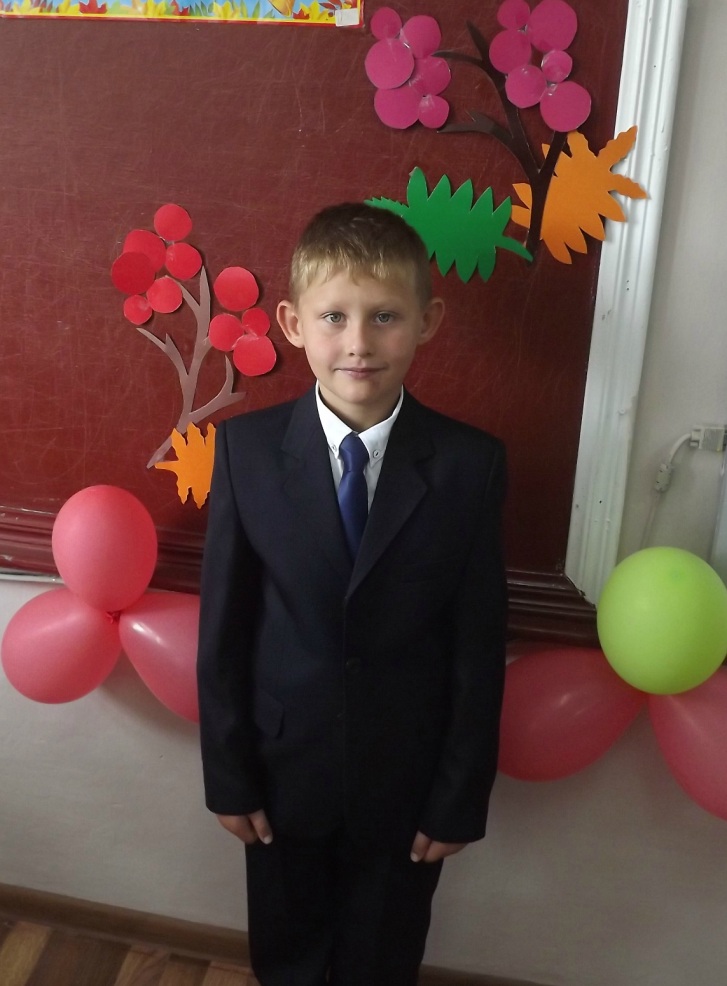 Андрей в моей семье.
158лет
Иван 1908г
Виктор 1946г
Виталий 1969г
Клайстер                                           « Мужские имена семьи».
Фома 1880г
Андрей 2008г.
Андрей 1850г
Заключение
Прапрапрадед   Андрей.
Работая над этим проектом, я выполнил все поставленные задачи : изучил происхождение имени , составил  клайстер  «Мужские имена семьи». Я изучил биографию моего прадеда Андрея и нарисовал портрет.
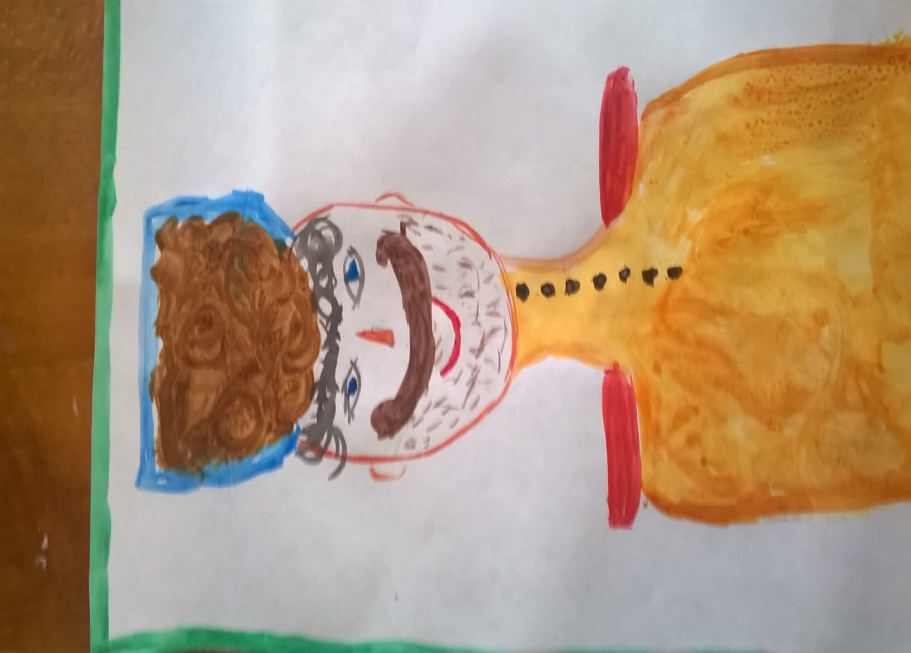 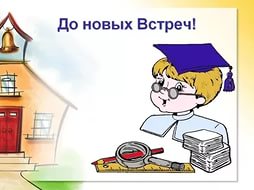 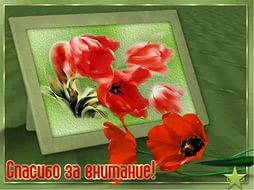